Linearne jednadžbe s jednom nepoznanicom
Pojam linearne jednadžbe
Razlikuj JEDNAKOST i JEDNADŽBU!
JEDNAKOST
JEDNADŽBA
3 + 2 = 5
3  7 = 21
5 + 13 + 7  5 = 53
x + 2 = 5
3  y = 21 (pišemo: 3y = 21)
a + 13 + 7  a = 53(pišemo:  a + 13 + 7a = 53)
nema nepoznanicu (varijablu)
ima nepoznanicu (varijablu):
x, y, a
lijeva strana MORA BITI JEDNAKA desnoj strani
JEDNAKOST
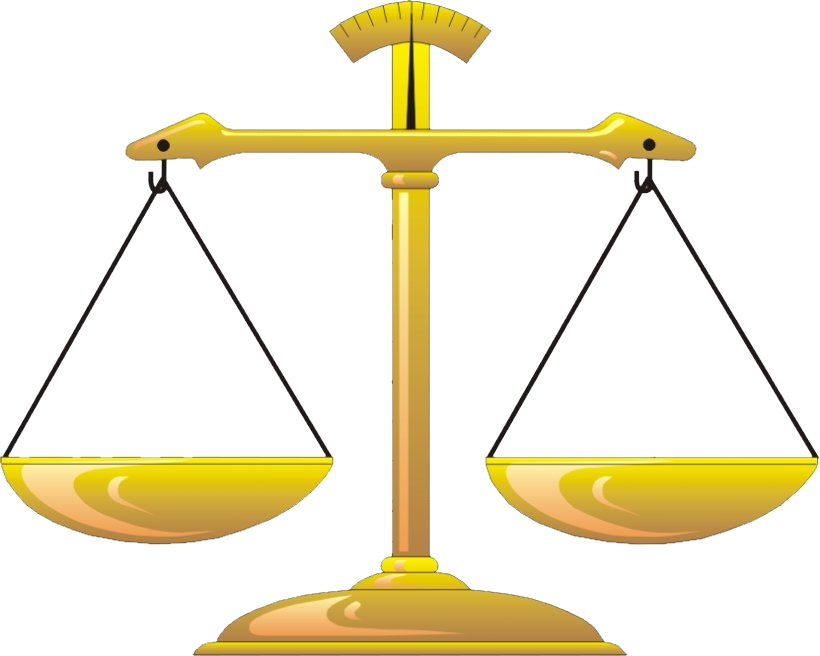 lijeva strana = desna strana
3 + 2
5
JEDNADŽBA
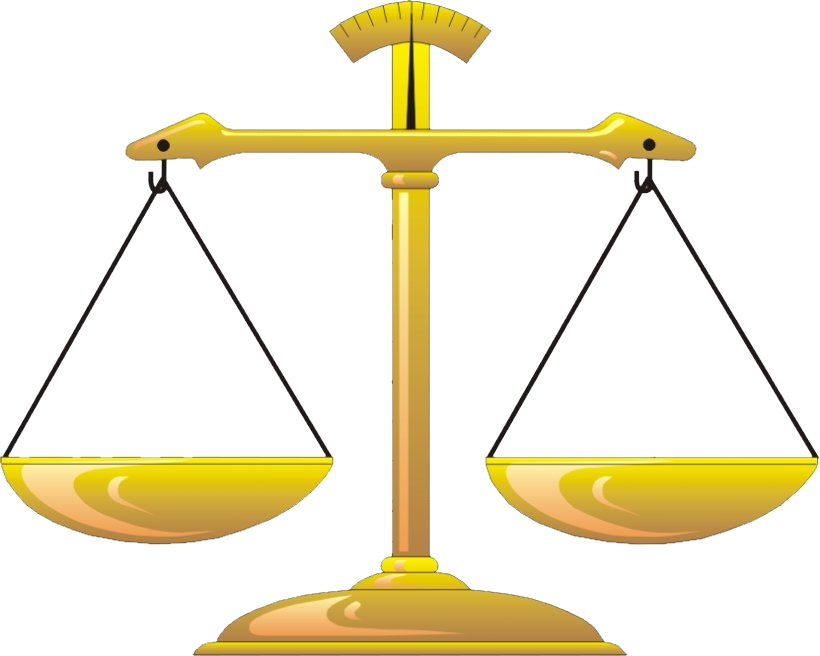 lijeva strana = desna strana
x + 2
5
JEDNAKOST
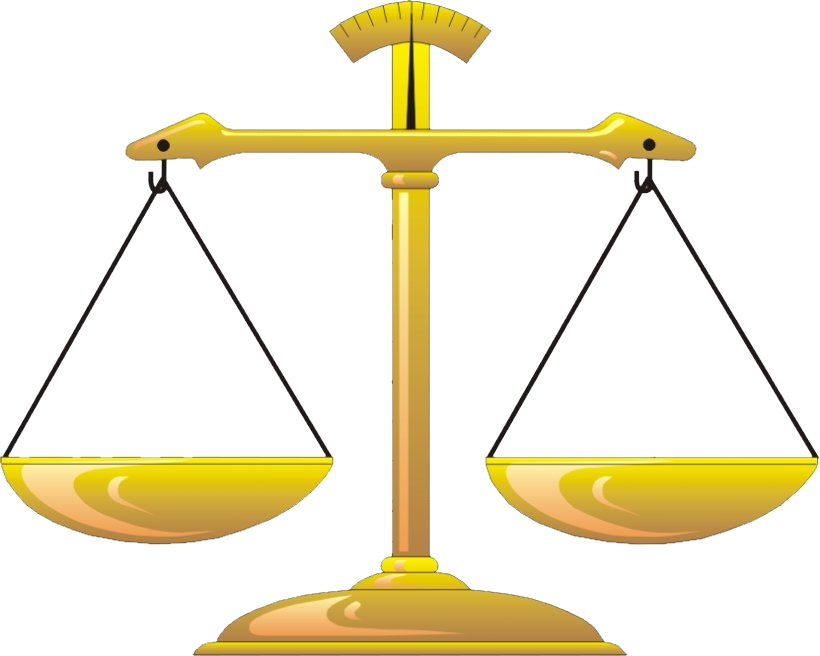 lijeva strana = desna strana
3  7
21
JEDNADŽBA
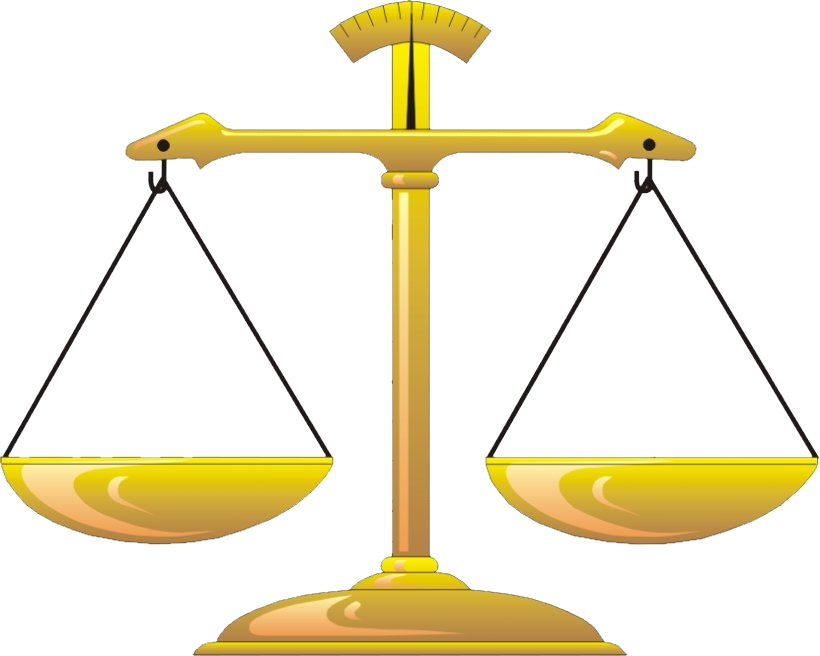 lijeva strana = desna strana
3x
21
JEDNAKOST
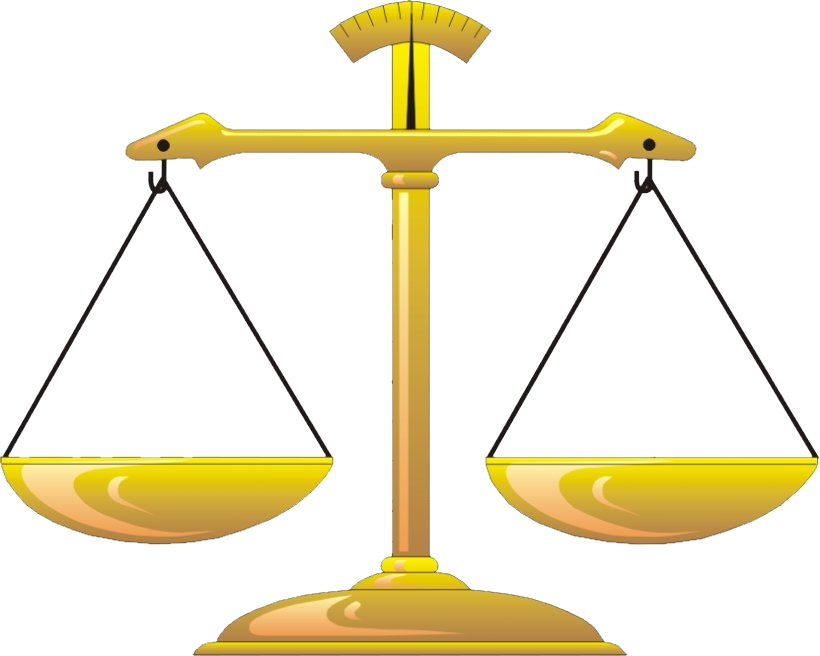 lijeva strana = desna strana
53
5 + 13 + 7  5
JEDNADŽBA
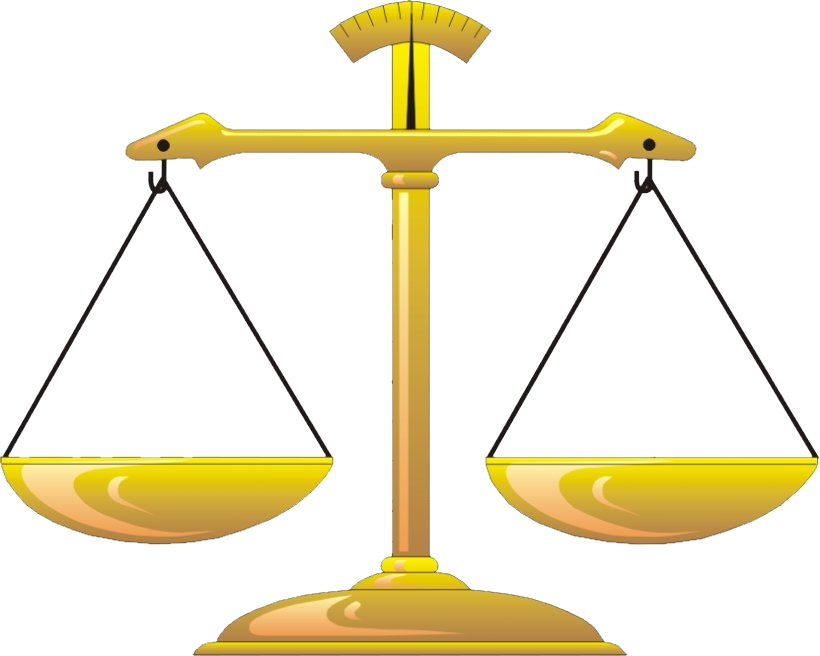 lijeva strana = desna strana
53
a + 13 + 7  a
Linearna jednadžba je svaka jednadžba u kojoj je nepoznanica pomnožena racionalnim brojem ili joj je dodan racionalan broj.
LINEARNA JEDNADŽBA
NIJE LINEARNA JEDNADŽBA
3  x = 72
x – 25 = 36
9x + 68 = 5x + 42
3  x  x = 72
x  x – 25  x = 36
9x  x + 68 = 5x + 42
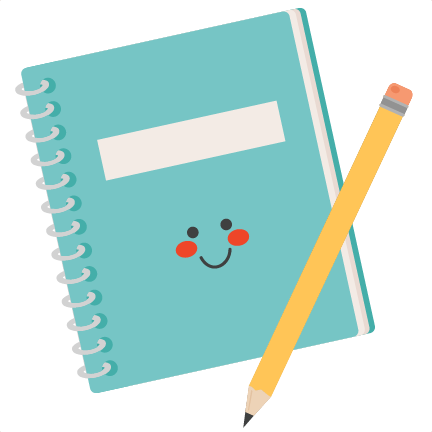 Riješiti jednadžbu znači odrediti  vrijednost nepoznanice (varijable) tako da lijeva strana bude jednaka desnoj strani.Primjer:
Provjeri je li x = -2 
   rješenje jednadžbe:
     5x + 6 = 10x – 9
Umjesto x uvrstimo -2:
      5 (-2)+ 6 = 10 (-2) – 9
Računamo posebno lijevu stranu, a posebno desnu stranu:
        5 (-2)+ 6 = 10 (-2) – 9
         -10 + 6 = -20 – 9
               -4  = -29
Provjeri je li x = 3 
   rješenje jednadžbe:
     5x + 6 = 10x – 9
Umjesto x uvrstimo 3:
      5 3 + 6 = 10 3 – 9
Računamo posebno lijevu stranu, a posebno desnu stranu:
        5 3 + 6 = 10 3 – 9
         15 + 6 = 30 – 9
               21 = 21
≠
≠
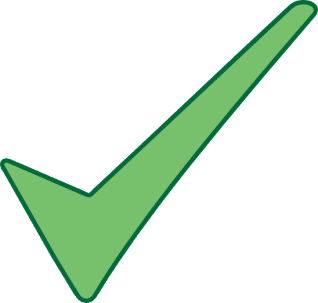 ≠
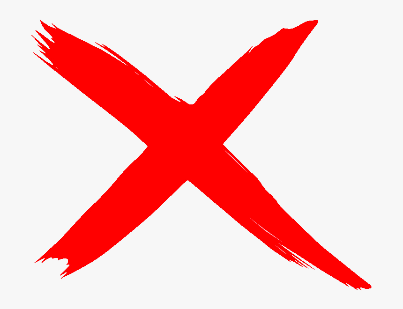 ≠
Kako odrediti riešenje jednadžbe?
Dva osnovna postupka
JEDNAKOST se neće promijeniti ako lijevoj i desnoj strani dodamo (ili oduzmemo) isti broj.
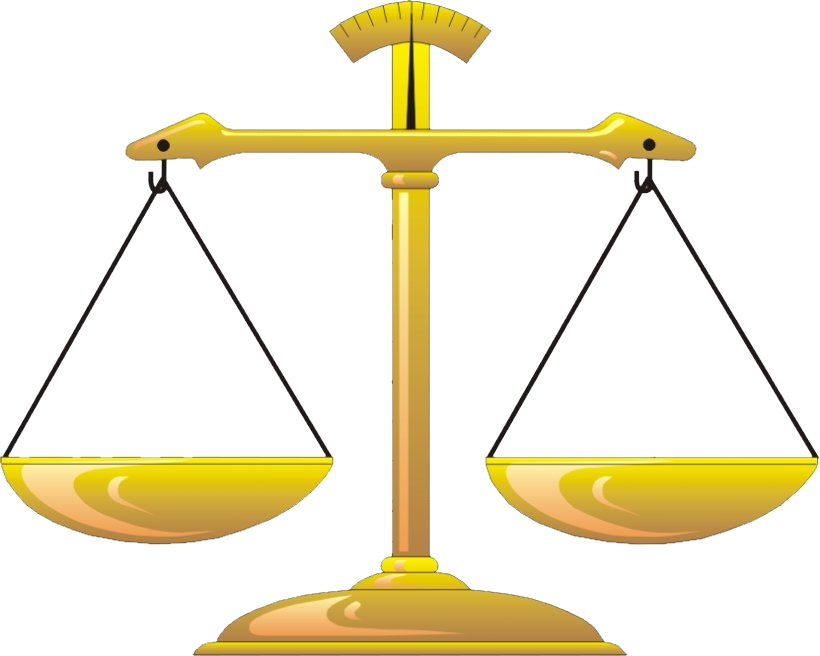 lijeva strana = desna strana
5
-2
3
-2
3
3 + 2
JEDNAKOST se neće promijeniti ako lijevu i desnu strani pomnožimo (ili podijelimo) istim brojem.
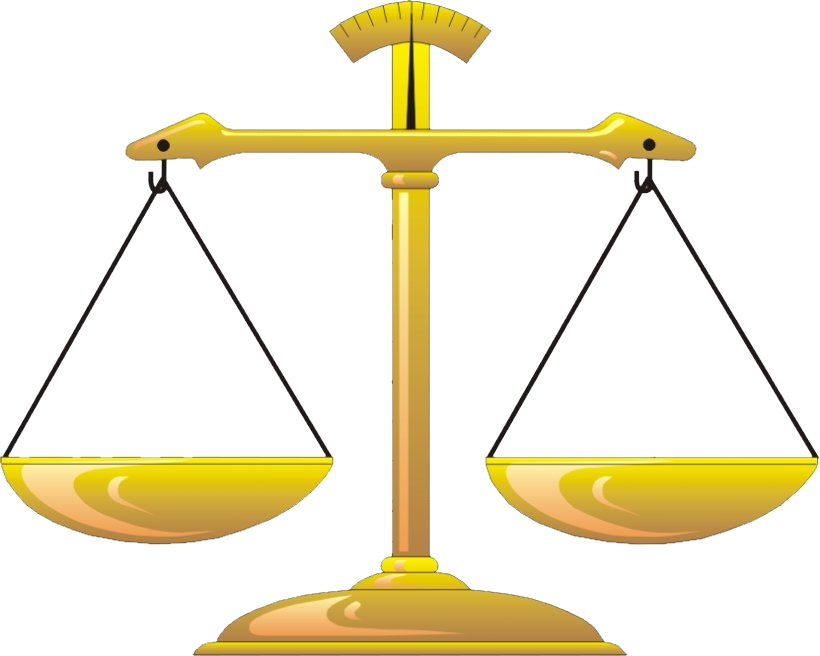 lijeva strana = desna strana
:3
21
3  7
:3
7
7
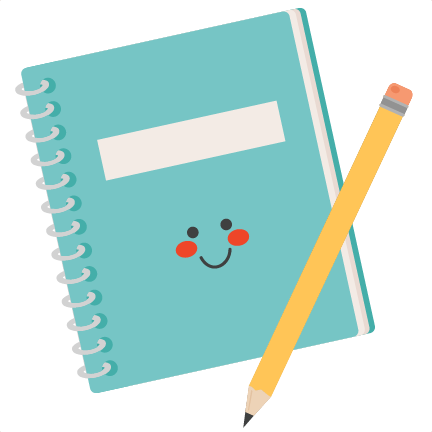 Primjer 1: Riješi jednadžbu:
Plavo zapiši  u bilježnicu
x + 2 = 5
Lijevoj i desnoj strani 
dodamo  -2:
x + 2 = 5  / + (-2)
x + 2 + (-2) = 5 + (-2)
                x = 5 - 2
                 x = 3
Kažemo da je broj 2 "promijenio stranu jednadžbe"  pa je promijenio i predznak.
Kratko pišemo:
x
+ 2
= 5
- 2
x
+ 2
= 5
/ znači da lijevoj i desnoj strani dodajemo -2
x = 3
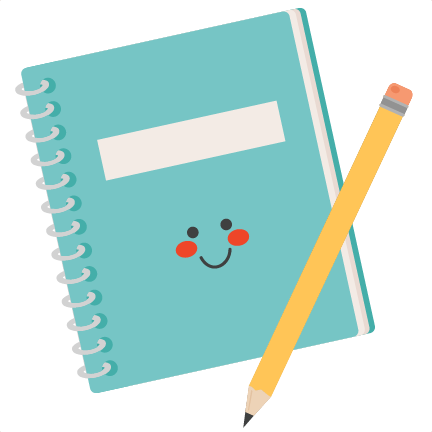 Primjer 2: Riješi jednadžbu:
Plavo zapiši  u bilježnicu
Kratko pišemo:
6x
+ 5
= 17
- 5
6x
+ 5
= 17
6x = 12
/ :6
6x je isto kao 6 x
/ znači da lijevoj i desnoj strani dodajemo -5
/ znači da lijevu i desnu stranu dijelimo sa 6.
x = 2
x = 2
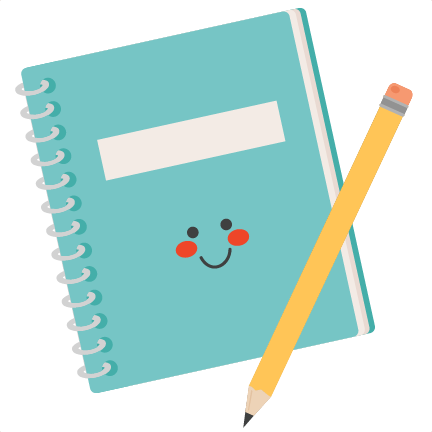 Primjer 3: Riješi jednadžbu:
Plavo zapiši  u bilježnicu
I provjeru.
3x
+ 3
Provjera:
Uvrsti -4 umjesto x.
-5
=
5x
5
-5x
+ 3
5x
-5
3x
=
3x – 5 = 5x + 3
3(-4) – 5 = 5 (-4) + 3
5 + 3
3x – 5x
=
-12 – 5 = -20 + 3
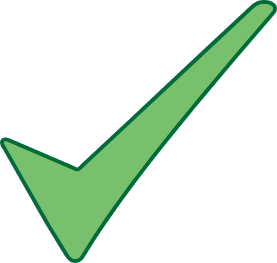 – 17 = -17
/ :-2
-2x = 8
x = -4
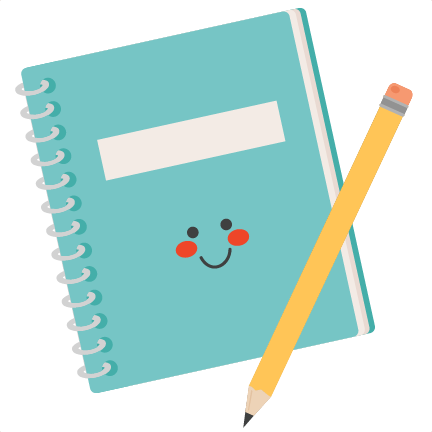 Primjer 4: Riješi jednadžbu:
Plavo zapiši  u bilježnicu
I provjeru.
x – 6 – 2x  = 9 – 3x - 1
-x
+ 8
-6
Provjera:
Uvrsti 7 umjesto x.
-3x
=
+3x
6
+ 8
-3x
-6
-x
=
x – 6 – 2x  = 9 – 3x - 1
7 – 6 - 27 = 9 - 3 7 - 1
8 + 6
-x + 3x
=
7 – 6 – 14 = 9 -21  - 1
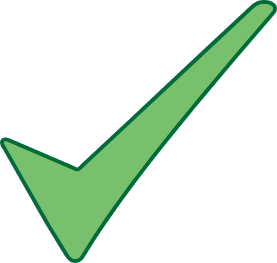 – 13 = -13
/ :2
2x = 14
x = 7
Na koji oblik možemo svesti svaku linearnu jednadžbu?
ax = b
ax = b
6x + 5 = 17
      6x = 12
3x – 5 = 5x + 3
     -2x = 8
x + 2 = 5
    1x = 3
1x = 3
Svaka linearna jednadžba može se svesti na oblik:
    ax = b
a – koeficijent uz nepoznanicu
b – slobodni član
x – 6 – 2x  = 9 – 3x - 1
              2x = 14
6x = 12
-2x = 8
2x = 14
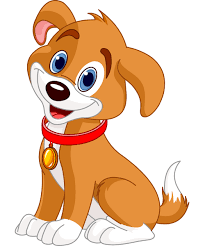 KOLIKO IMAM KILOGRAMA?
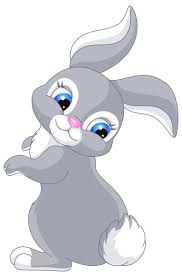 Sastavimo jednadžbu
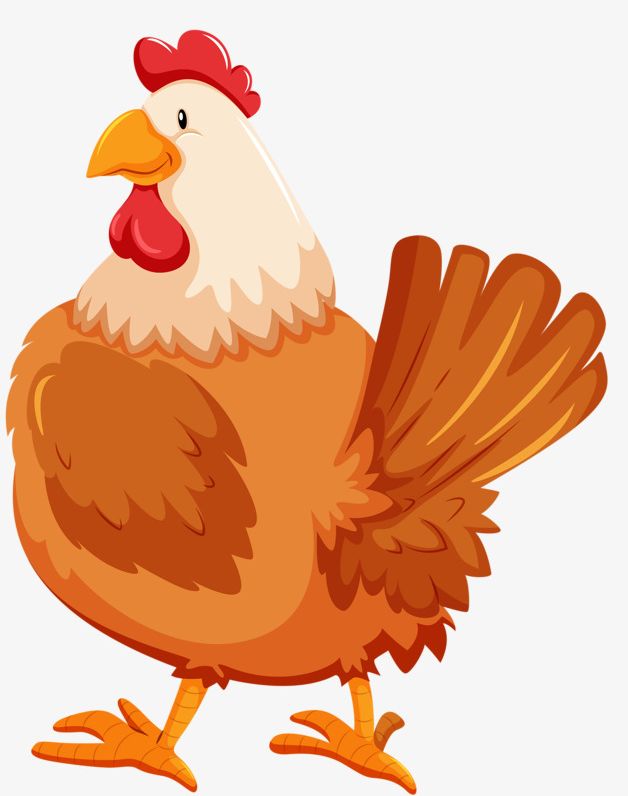 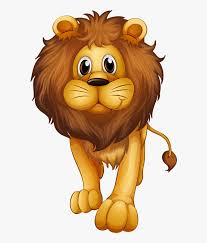 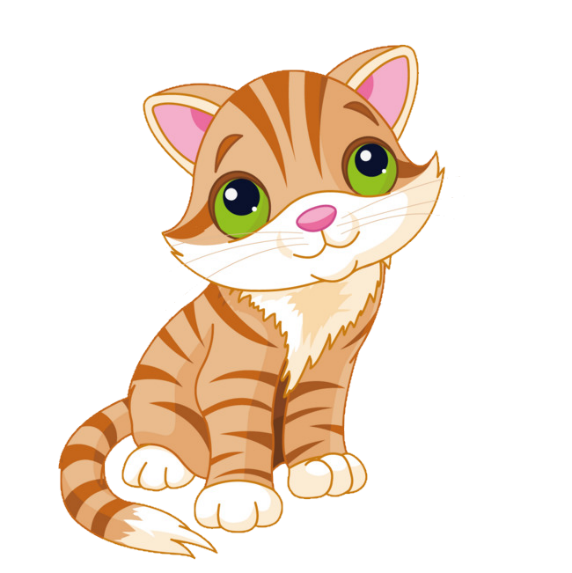 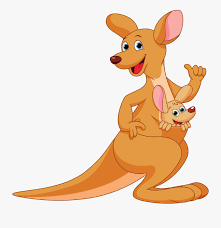 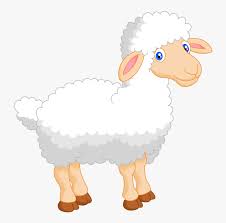 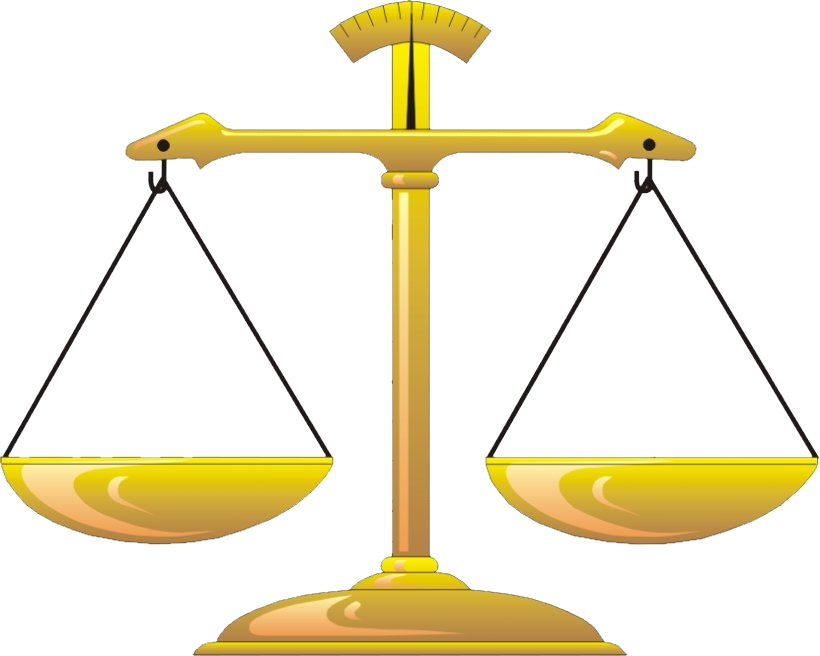 Vaga je u ravnoteži                  kad je isti broj kilograma
          lijevo                    i                           desno.
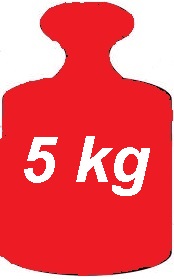 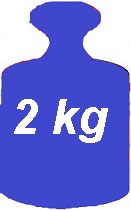 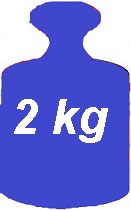 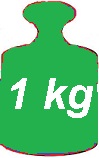 Na raspolaganju imaš samo utege od 1 kg, 2 kg i 5 kg,
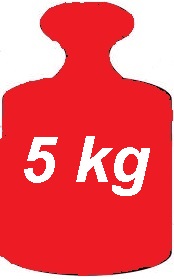 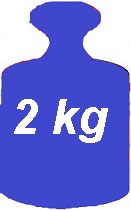 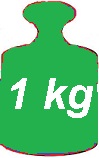 Uputa:
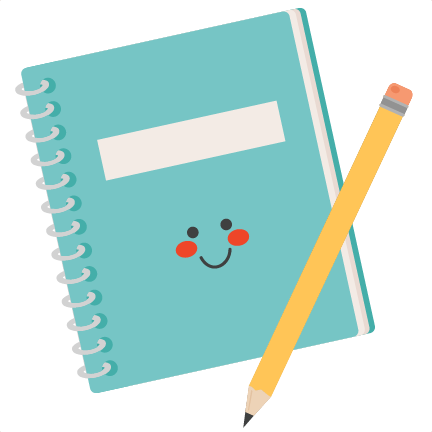 Sve sa slajdova označenim bilježnicom zapiši u bilježnicu.
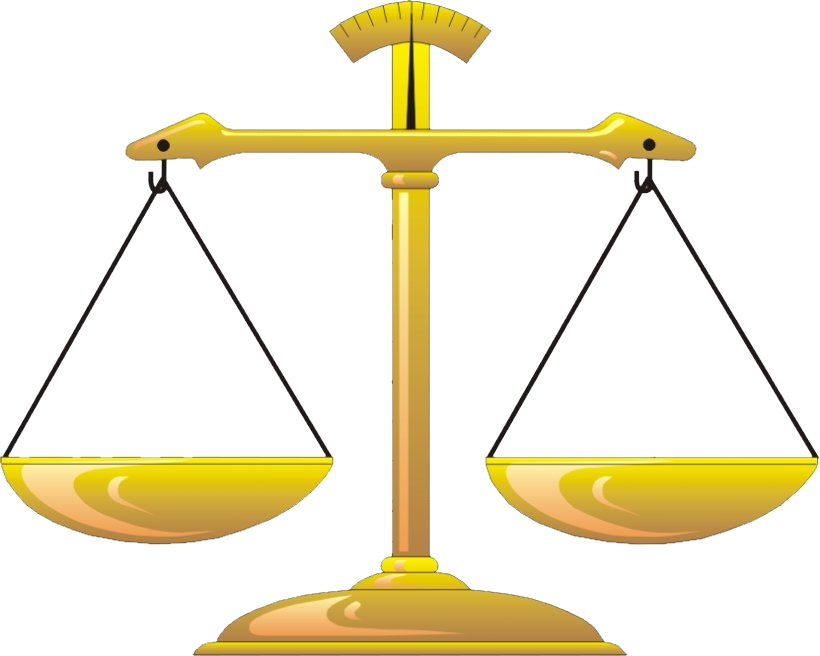 
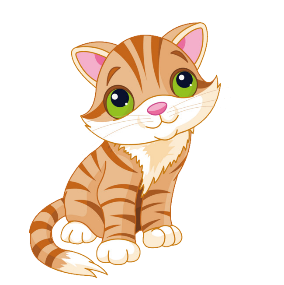 x + x = 8
= x
8 kg
x
x
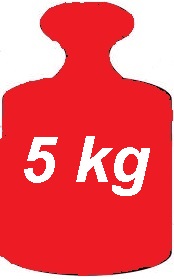 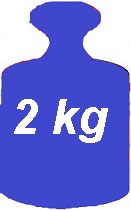 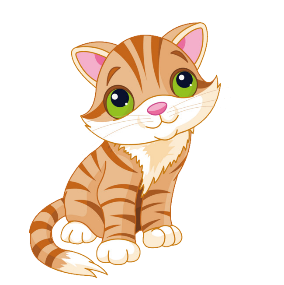 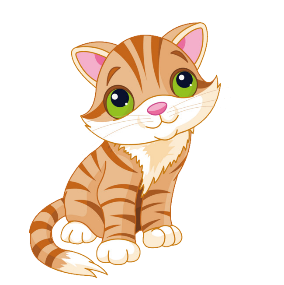 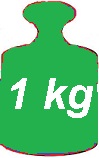 1) Riješi jednadžbu:
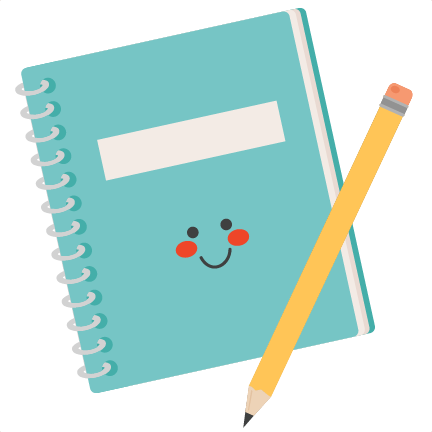 Provjera:x + x = 8
4 + 4 = 8
       8 = 8
x + x = 8
2 x = 8     /:2
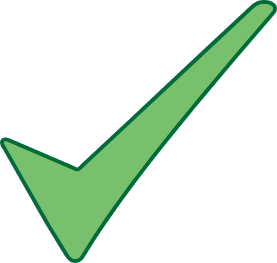 x = 4
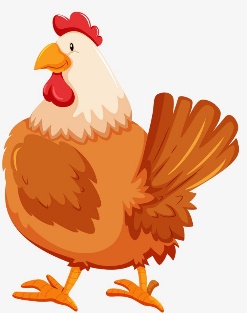 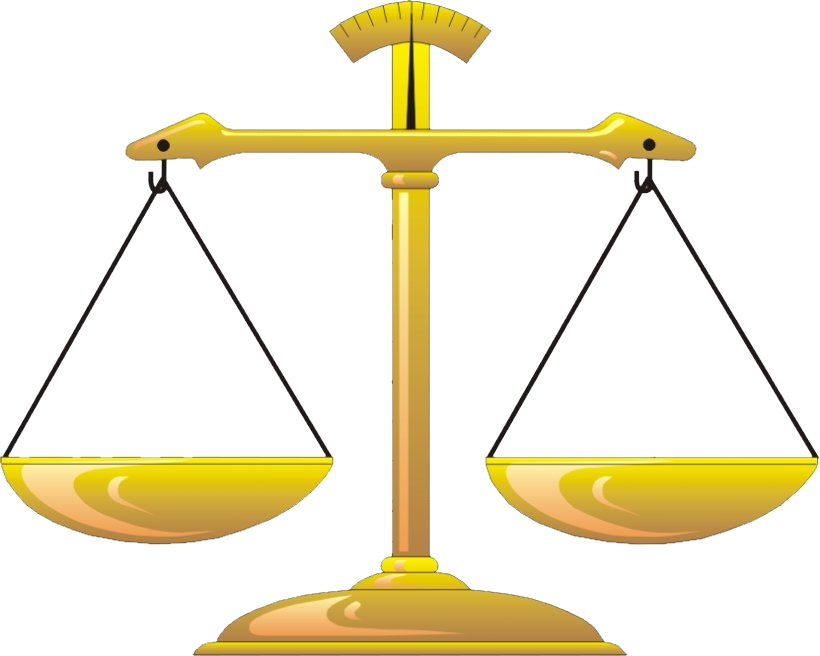 =
x

x + x + 1 = 5
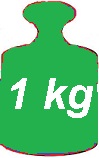 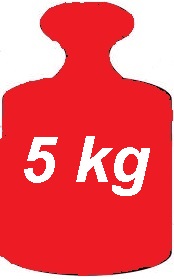 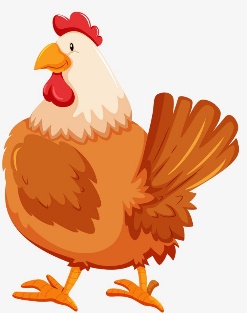 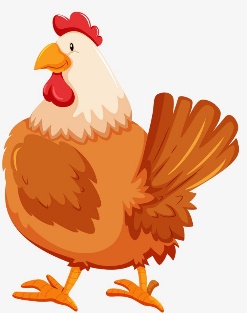 x
x
2) Riješi jednadžbu:
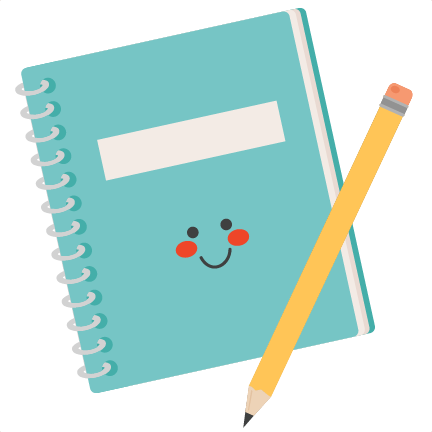 x + x + 1 = 5
Provjera:
x + x  + 1= 5
2 + 2 + 1 = 5
              5 = 5
2  x  + 1 = 5
2  x  + 1 = 5  /+(-1)
2  x  + 1+(-1) = 5  +(-1)
2  x  = 4 / :2
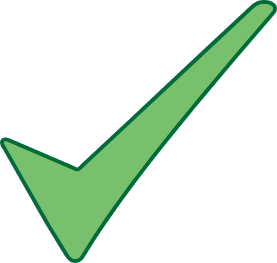 x = 2
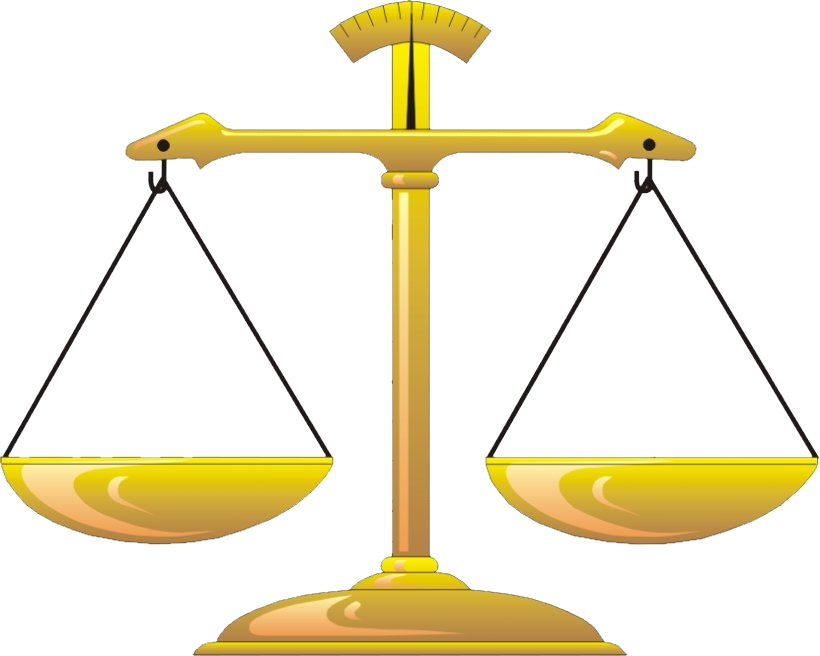 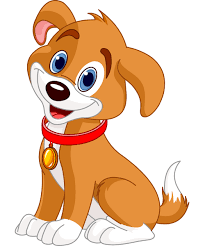 
x
x + 2 + 4 = 24 +  32
=
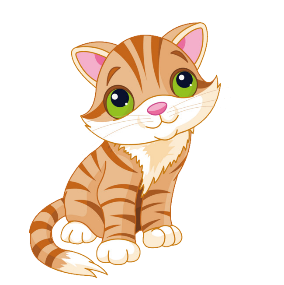 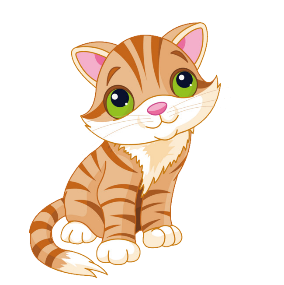 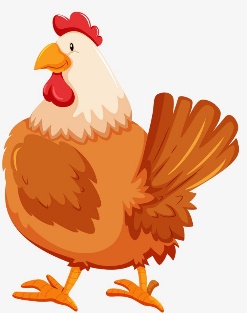 = 4 kg
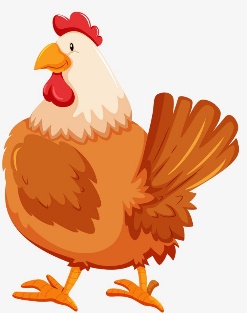 4 kg
2 kg
2 kg
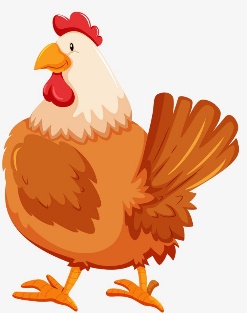 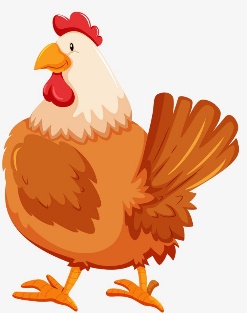 = 2 kg
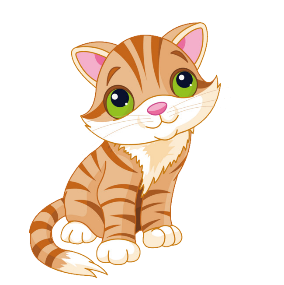 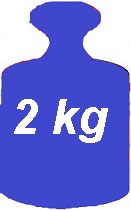 4 kg
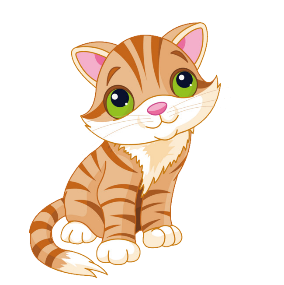 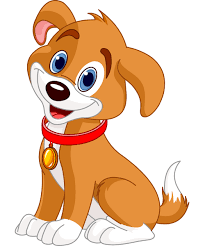 2 kg
4 kg
x
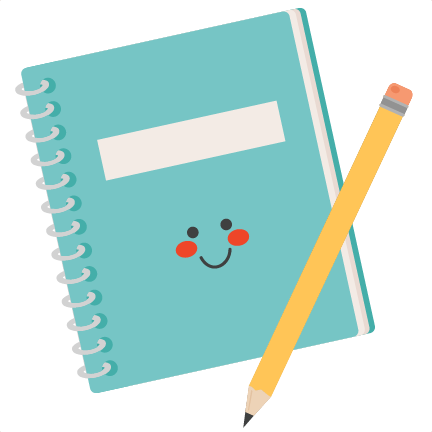 3) Riješi jednadžbu:
x + 2 + 4 = 2 4 +  32
Provjera:
x + 2 + 4 = 2 4 +  32
8 + 2 + 4 = 2 4 +  32
           14 = 14
x  + 6 = 14
x  + 6 = 14  /+(-6)
x  + 6+(-6) = 14  +(-6)
x = 8
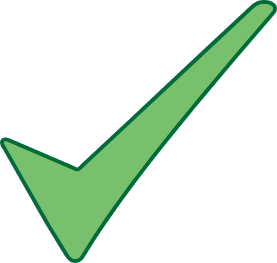 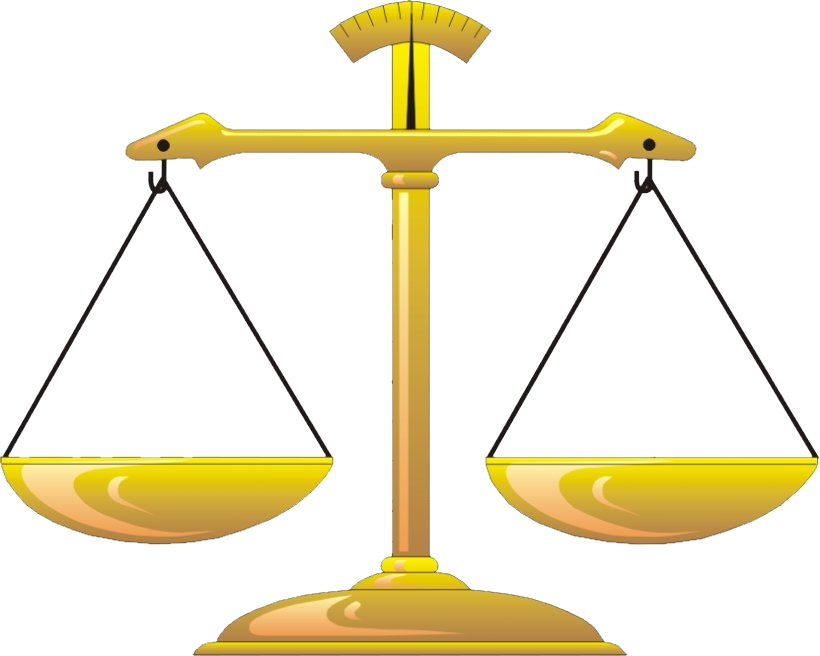 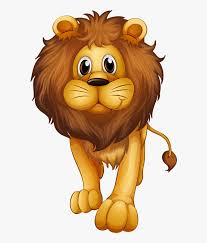 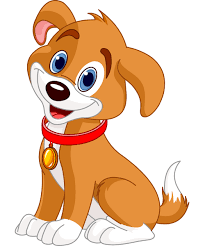 
8 kg
x
=
=
x + 8 = 34 + 22 + 5
2 kg
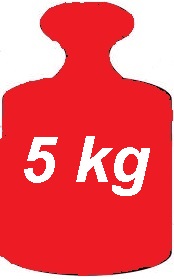 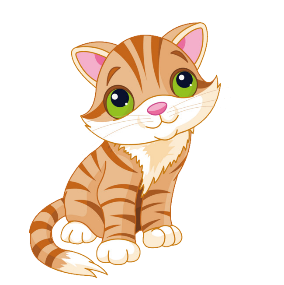 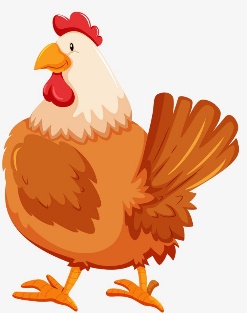 = 4 kg
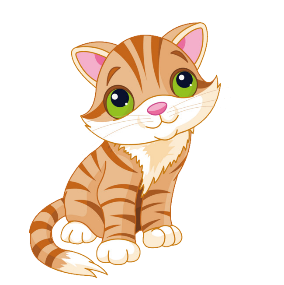 4 kg
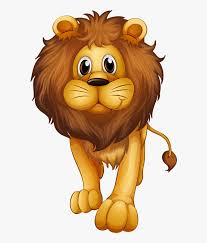 8 kg
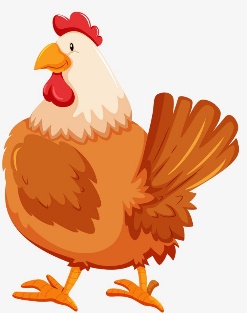 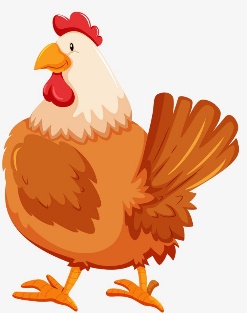 = 2 kg
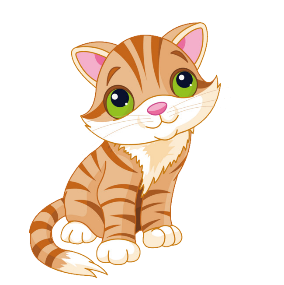 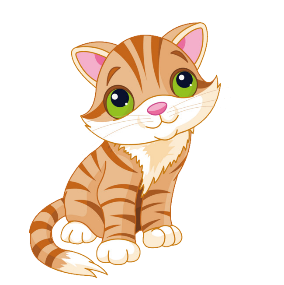 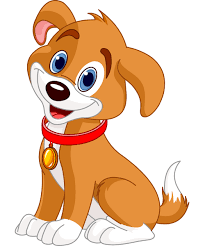 2 kg
4 kg
4 kg
x
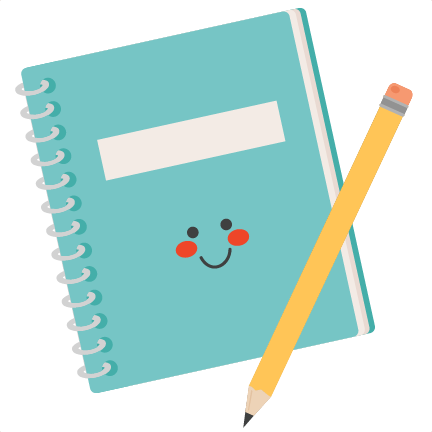 4) Riješi jednadžbu:
x + 8 = 34 + 22 + 5
Provjera:
  x + 8 = 34 + 22 + 5
13 + 8 = 34 + 22 + 5
           21 = 21
x  + 8 = 21
x  + 8 = 21  /+(-8)
x  + 8+(-8) = 21  +(-8)
x = 13
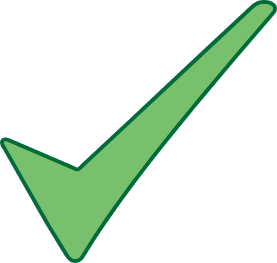 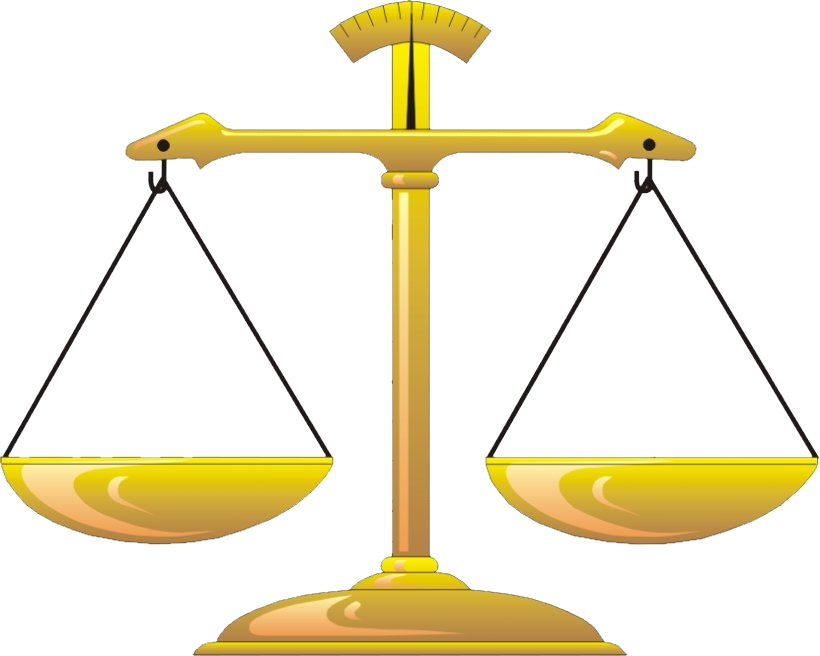 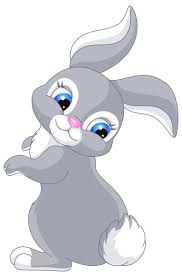 
x + 2 + 213 = 84
x
=
2 kg
x
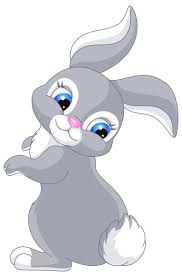 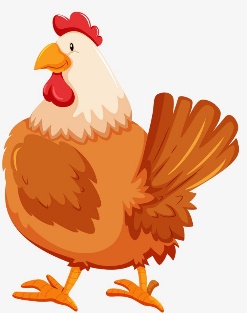 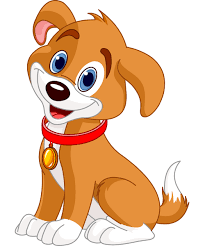 = 13 kg
= 8 kg
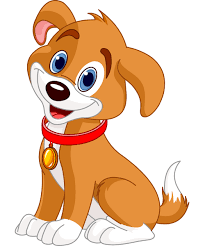 8 kg
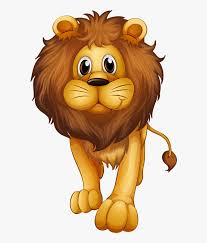 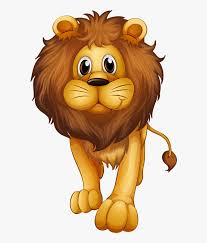 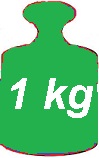 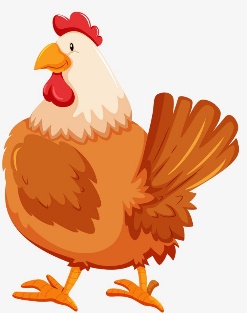 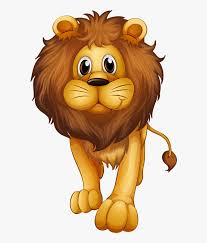 = 2 kg
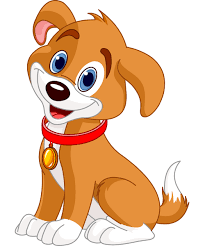 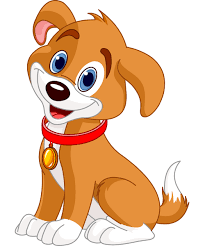 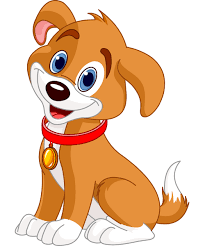 8 kg
8 kg
8 kg
13 kg
13 kg
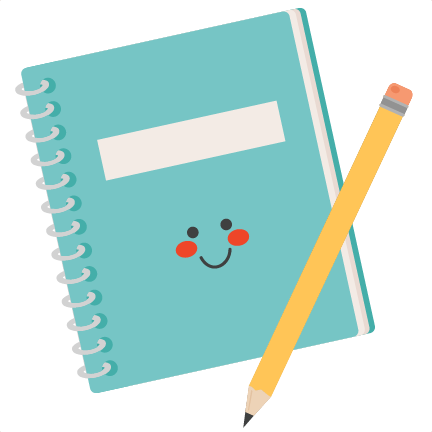 5) Riješi jednadžbu:
x + 2 + 213 = 84
Provjera:
  x + 2 + 213 = 84
  4 + 2 + 213 = 84
                  32 = 32
x  + 28 = 32
x  + 28 = 32  /+(-28)
x  + 28+(-28) = 32  +(-28)
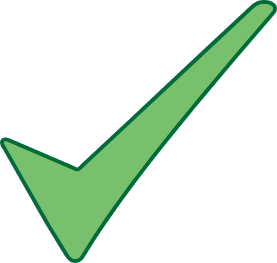 x = 4
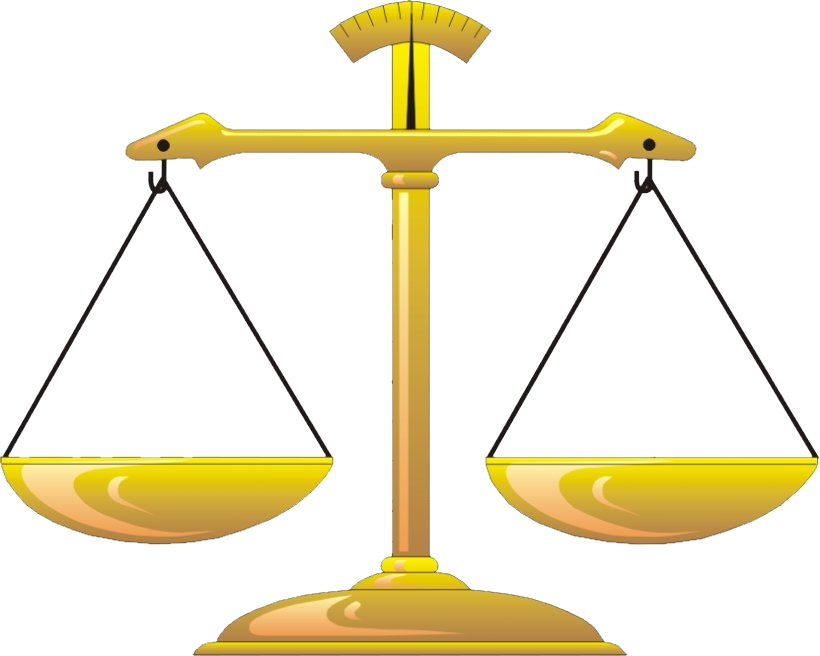 
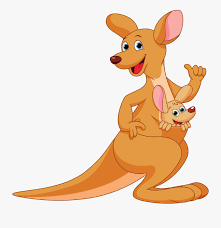 x
=
x + 2 = 313 + 23 + 5 + 2
3 kg
3 kg
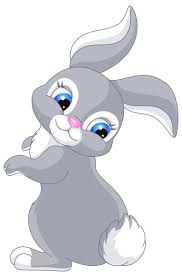 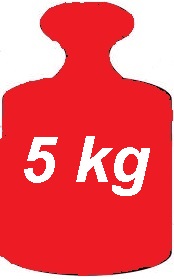 = 13 kg
= 3 kg
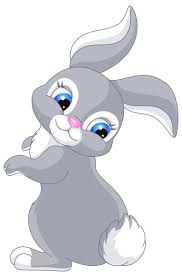 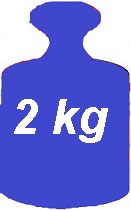 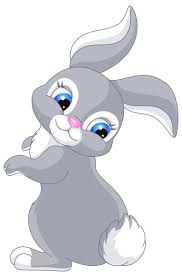 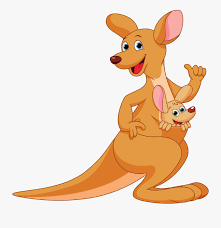 2 kg
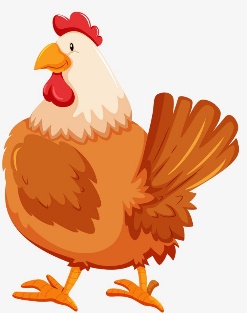 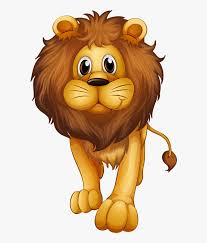 = 2 kg
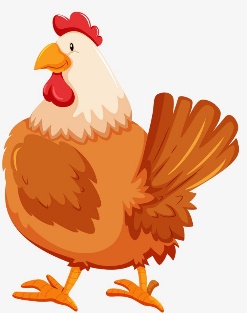 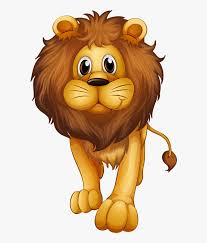 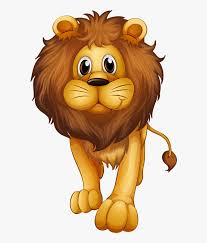 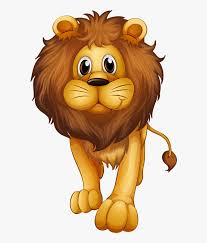 x
13 kg
13 kg
13 kg
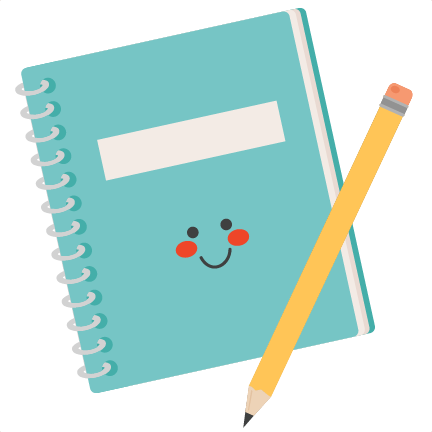 6) Riješi jednadžbu:
x + 2 = 313 + 23 + 5 + 2
Provjera:
    x + 2 = 313 + 23 + 5 + 2
  50 + 2 = 313 + 23 + 5 + 2
         52 = 52
x  + 2 = 52
x  + 2 = 52  /+(-2)
x  + 2+(-2) = 52  +(-2)
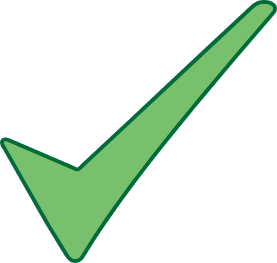 x = 50
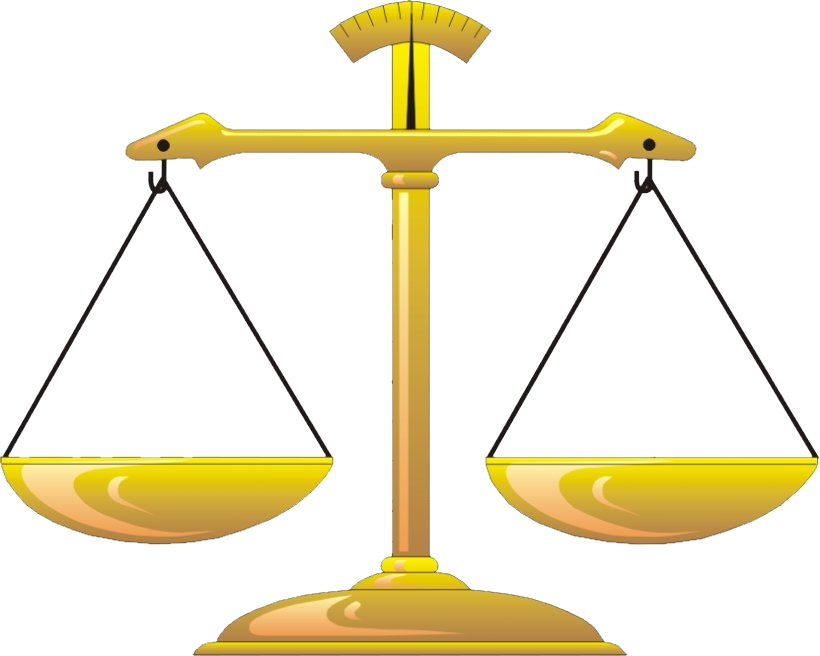 
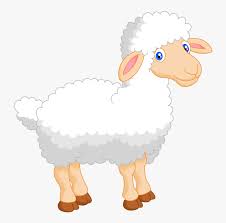 x
=
x + x = 50
50 = x + x
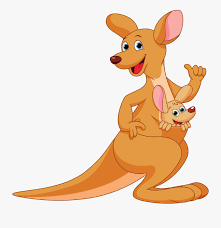 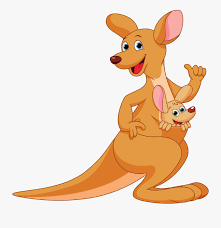 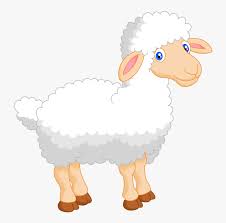 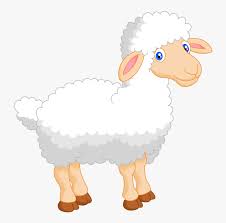 = 50 kg
50 kg
x
x
7) Riješi jednadžbu:
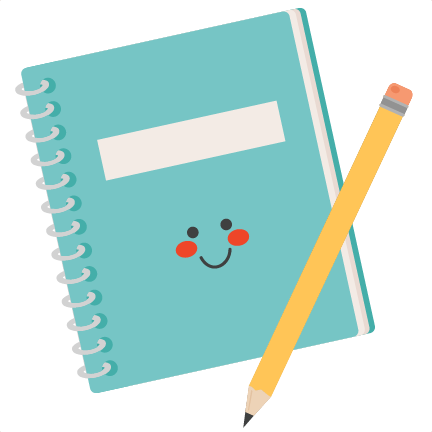 Provjera:
  x +   x = 50
25 + 25 = 50
         50 = 50
x + x = 50
2 x = 50   /:2
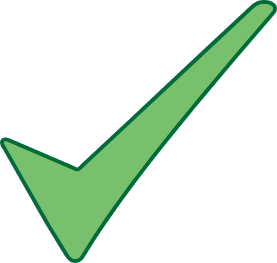 x = 25
Literatura:
Bajrović, V.: Matematika 6, zbirka zadataka za 6. razred OŠ, Element, 1997.
Soucie, T. (2012.) Životinjska vaganja, Matka 80, Hrvatsko matematičko društvo